Rechenschaftsbericht AStA Februar  2024
Schritt für Schritt
Eure
Gabriel Drexler (Finanzen)
Simon Hock (Finanzen und Mobilität)
Liv Jacoby (Personal)
Niklas Kraus (Personal)
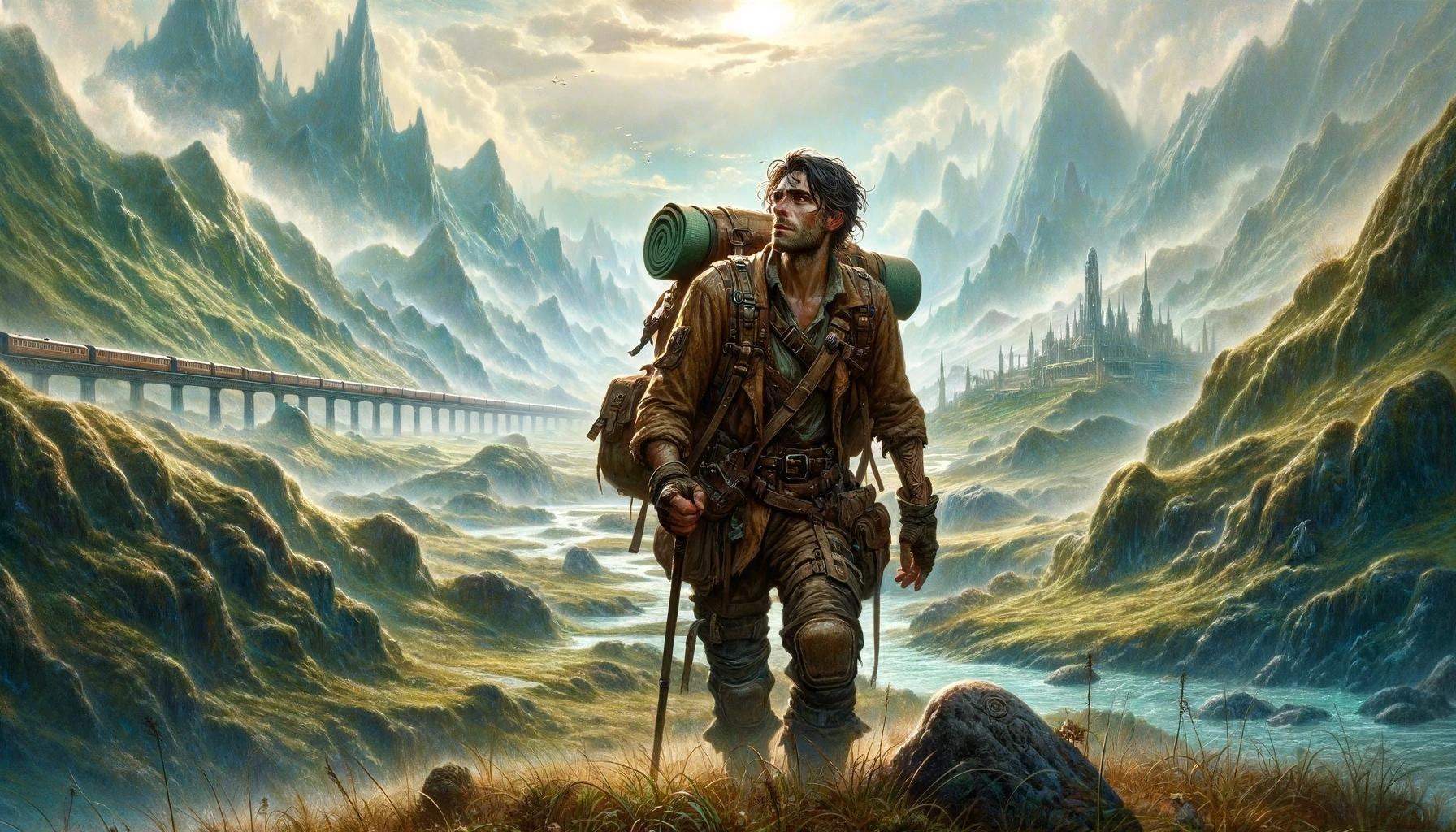 “Slow and Steady wins the race”
	Aesop’s fables
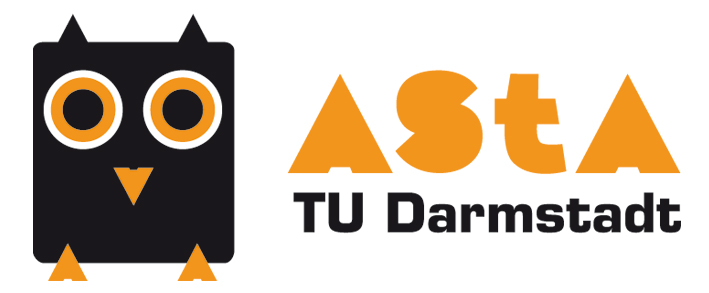 Allgemein
Finanzen
Personal
Personalgespräche
Verfahren Agentur für Arbeit
AStA h_da connecten
LAK-Vereinsgründung
Aufräumen VZ Raum
Finanz AG FSK
Tagesgeschäft
Mobilität
Härtefallsatzung neu
Vertragsangebot RMV
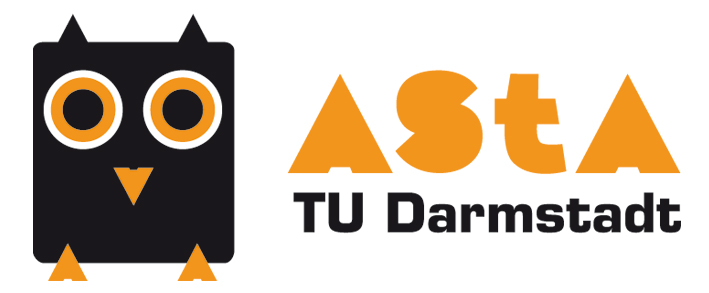 Stay tuned for more!